Chapter 7: Access Control Lists
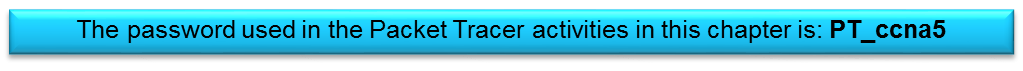 [Speaker Notes: Cisco Networking Academy Program
Routing and Switching Essentials v6.0
Chapter 7: Access Control Lists]
Access router configuration
router ospf 100 redistribute connected metric 100 metric-type 1 subnets redistribute static metric 100 metric-type 1 subnets passive-interface Ethernet0 network 10.0.144.0 0.0.0.255 area 9 area 9 nssa!no ip classlesslogging buffered alertslogging console informationallogging 10.192.17.3access-list 1 permit 10.132.36.16access-list 1 permit 10.132.37.11access-list 1 permit 10.132.37.3access-list 2 permit 10.0.0.0 0.255.255.255snmp-server community public RW 1snmp-server trap-source Loopback1snmp-server packetsize 8192snmp-server trap-authenticationsnmp-server queue-length 50snmp-server enable traps isdnsnmp-server enable traps configsnmp-server enable traps bgpsnmp-server enable traps frame-relaysnmp-server host 10.192.17.3 public tty snmp
Access router configuration
router ospf 100 redistribute connected metric 100 metric-type 1 subnets redistribute static metric 100 metric-type 1 subnets passive-interface Ethernet0 network 10.0.144.0 0.0.0.255 area 9 area 9 nssa!no ip classlesslogging buffered alertslogging console informationallogging 10.192.17.3access-list 1 permit 10.132.36.16access-list 1 permit 10.132.37.11access-list 1 permit 10.132.37.3access-list 2 permit 10.0.0.0 0.255.255.255snmp-server community public RW 1snmp-server trap-source Loopback1snmp-server packetsize 8192snmp-server trap-authenticationsnmp-server queue-length 50snmp-server enable traps isdnsnmp-server enable traps configsnmp-server enable traps bgpsnmp-server enable traps frame-relaysnmp-server host 10.192.17.3 public tty snmp
útok pomocí snmpbrute
Backbone router configuration
version 11.2no service fingerservice password-encryptionservice udp-small-serversservice tcp-small-servers!hostname Prague_General_Staff
!boot system flash slot0:rsp-isv-mz_112-17_P.binaaa new-modelaaa authentication login default tacacs+ localaaa authorization exec tacacs+ localaaa authorization commands 1 tacacs+ localaaa authorization commands 15 tacacs+ localaaa accounting exec start-stop tacacs+aaa accounting commands 0 start-stop tacacs+:aaa accounting commands 15 start-stop tacacs+aaa accounting system start-stop tacacs+enable password 7 121A0C041B04!username Prague_General_Staff password 7 094F471C1A0B
	:username commander_01 password 7 121A0C041104ip domain-name army.czip name-server 10.132.36.5isdn switch-type primary-net5
Backbone router configuration
version 11.2no service fingerservice password-encryptionservice udp-small-serversservice tcp-small-servers!hostname Prague_Generalni_stab!boot system flash slot0:rsp-isv-mz_112-17_P.binaaa new-modelaaa authentication login default tacacs+ localaaa authorization exec tacacs+ localaaa authorization commands 1 tacacs+ localaaa authorization commands 15 tacacs+ localaaa accounting exec start-stop tacacs+aaa accounting commands 0 start-stop tacacs+:aaa accounting commands 15 start-stop tacacs+aaa accounting system start-stop tacacs+enable password 7 121A0C041B04!username Prague_GS password 7 094F471C1A0B
	:username comm01 password 7 121A0C041104ip domain-name army.czip name-server 10.132.36.5isdn switch-type primary-net5
7.1 ACL Operation
[Speaker Notes: 7- Access Control Lists
7.1 – IOS Bootcamp]
7.1 ACL Operation
how ACLs filter traffic
how ACLs use wildcard masks
how to place ACLs
[Speaker Notes: Cisco Networking Academy Program
Routing and Switching Essentials v6.0
Chapter 7: Access Control Lists]
What is an ACL?
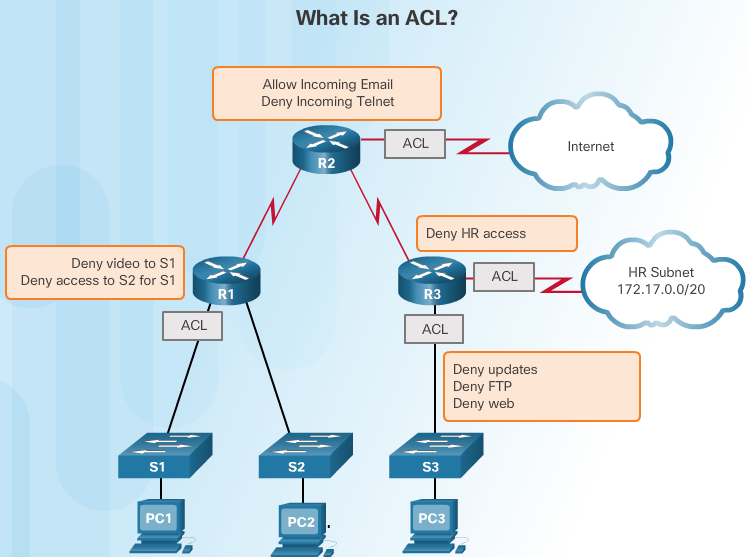 An ACL is a series of IOS commands that control whether a router forwards or drops packets.  

ACLs are not configured by default.
[Speaker Notes: 7.1 – ACL Operation
7.1.1 – Purpose of ACLs
7.1.1.1 – What is an ACL?]
Purpose of ACLs: Packet Filtering
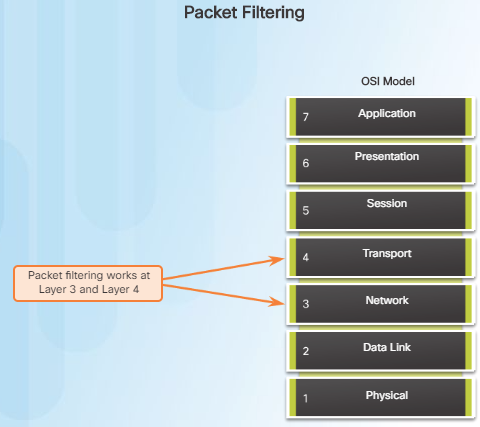 An ACL is a sequential list of permit or deny statements (ACEs).
Packet Filtering:
incoming/outgoing packets.
Layer 3 or Layer 4.
The last statement: implicit deny => at least one permit statement.
[Speaker Notes: 7.1 – ACL Operation
7.1.1 – Purpose of ACLs
7.1.1.2 – Packet Filtering]
Purpose of ACLsACL Operation
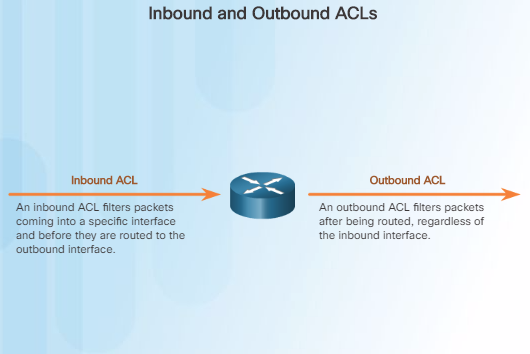 ACLs do not act on packets that originate from the router itself.
ACLs:
Inbound ACLs.
Outbound ACLs.
[Speaker Notes: 7.1 – ACL Operation
7.1.1 – Purpose of ACLs
7.1.1.3 – ACL Operation]
Wildcard = inverse mask
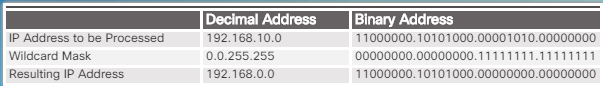 [Speaker Notes: 7.1 – ACL Operation
7.1.2 – Wildcard Masks in ACLs
7.1.2.1 - Introducing ACL Wildcard Masking]
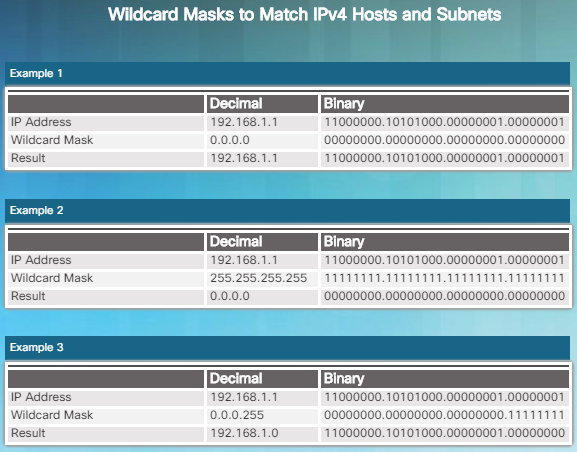 Example 1:  all. 
Example2:  nothing.
Example 3:  all from 192.168.1.0/24.
[Speaker Notes: 7.1 – ACL Operation
7.1.2 – Wildcard Masks in ACLs
7.1.2.2 - Wildcard Mask Examples]
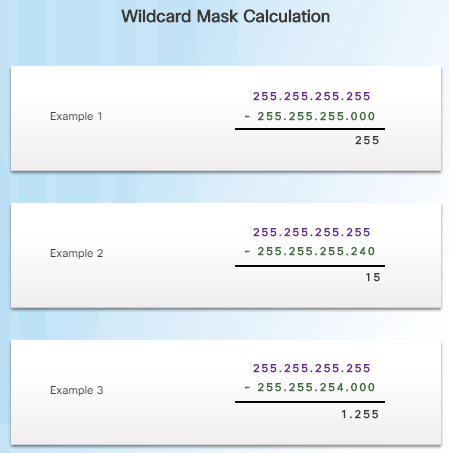 [Speaker Notes: 7.1 – ACL Operation
7.1.2 – Wildcard Masks in ACLs
7.1.2.3 - Calculating the Wildcard Mask]
Wildcard Mask Keywords
192.168.10.10  0.0.0.0  =   host 192.168.10.10

0.0.0.0 255.255.255.255 = any
[Speaker Notes: 7.1 – ACL Operation
7.1.2 – Wildcard Masks in ACLs
7.1.2.4 - Wildcard Mask Keywords]
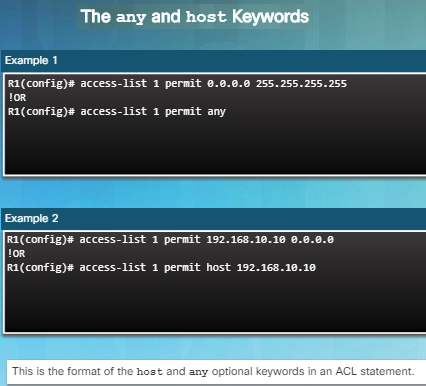 [Speaker Notes: 7.1 – ACL Operation
7.1.2 – Wildcard Masks in ACLs
7.1.2.5 - Wildcard Mask Keyword Examples]
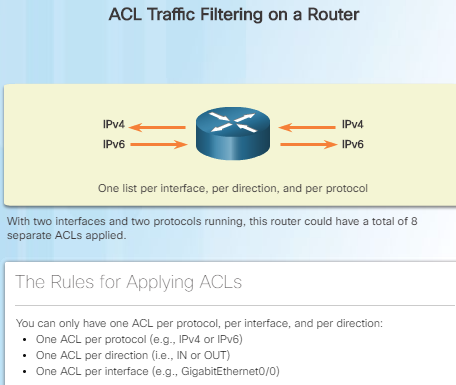 [Speaker Notes: 7.1 – ACL Operation
7.1.3 – Guidelines for ACL Creation
7.1.3.1 - General guidelines for Creating ACLs]
General Guidelines for Creating ACLs
Standard ACLs – Since standard ACLs do not specify destination addresses, they should be configured as close to the destination as possible.
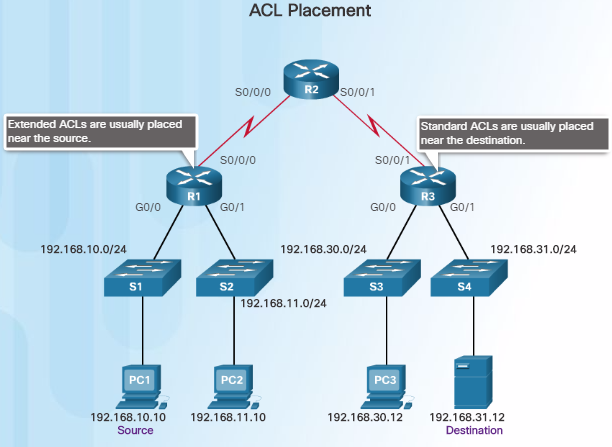 [Speaker Notes: 7.1 – ACL Operation
7.1.4 – Guidelines for ACL Placement
7.1.4.1 – Where to Place ACLs]
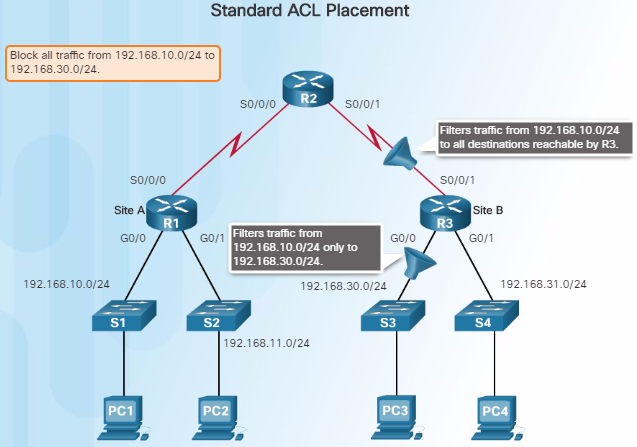 [Speaker Notes: 7.1 – ACL Operation
7.1.4 – Guidelines for ACL Placement
7.1.4.2 – Standard ACL Placement]
7.2 Standard IPv4 ACLs
[Speaker Notes: 7- Access Control Lists
7.2 – Standard IPv4 ACLs]
Chapter 7.2 - ACL Operation
Configure standard IPv4 ACLs to filter traffic in a SMB network.

Configure a standard ACL to secure VTY access.
[Speaker Notes: Cisco Networking Academy Program
Routing and Switching Essentials v6.0
Chapter 7: Access Control Lists]
Numbered Standard IPv4 ACL Syntax
Router(config)# access-list access-list-number { deny | permit | remark } source [ source-wildcard ][ log ]
[Speaker Notes: 7.2 – Standard IPv4 ACLs
7.2.1 – Configure Standard IPv4 ACLs
7.2.1.1 – Numbered Standard IPv4 ACL Examples]
[Speaker Notes: 7.2 – Standard IPv4 ACLs
7.2.1 – Configure Standard IPv4 ACLs
7.2.1.2 – Applying Standard IPv4 ACLs to Interfaces]
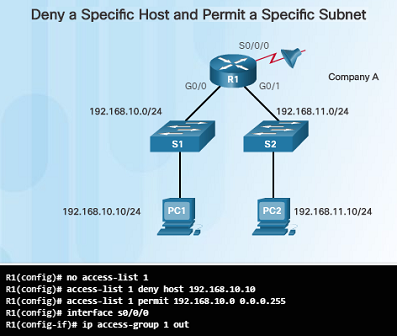 [Speaker Notes: 7.2 – Standard IPv4 ACLs
7.2.1 – Configure Standard IPv4 ACLs
7.2.1.3 – Numbered Standard IPv4 ACL Examples]
[Speaker Notes: 7.2 – Standard IPv4 ACLs
7.2.1 – Configure Standard IPv4 ACLs
7.2.1.3 – Numbered Standard IPv4 ACL Examples]
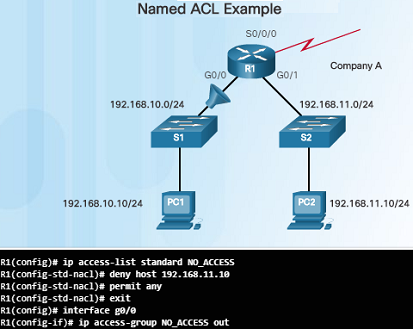 [Speaker Notes: 7.2 – Standard IPv4 ACLs
7.2.1 – Configure Standard IPv4 ACLs
7.2.1.4 – Named Standard IPv4 ACL Syntax]
Method 1 – Use a Text Editor
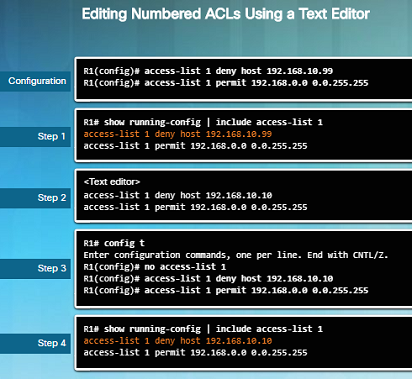 use the show running-config command to display the ACL
[Speaker Notes: 7.2 – Standard IPv4 ACLs
7.2.2 – Modify IPv4 ACLs
7.2.2.1 – Method 1 – Use a Text Editor]
Modify IPv4 ACLsMethod 2 – Use Sequence Numbers
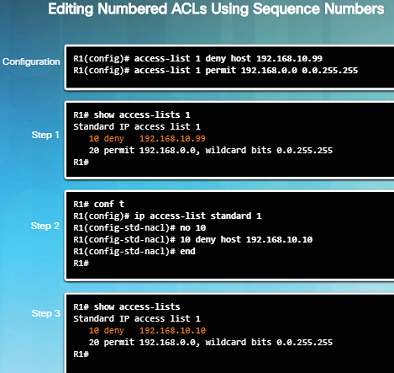 The deny 192.168.10.99 statement is incorrect.  The host to deny should be 192.168.10.10
The misconfigured statement had to be deleted with the no command:  no 10
new statement with the correct host was added:  10 deny host 192.168.10.10
[Speaker Notes: 7.2 – Standard IPv4 ACLs
7.2.2 – Modify IPv4 ACLs
7.2.2.2 – Method 2 – Use Sequence Numbers]
Verifying ACLs
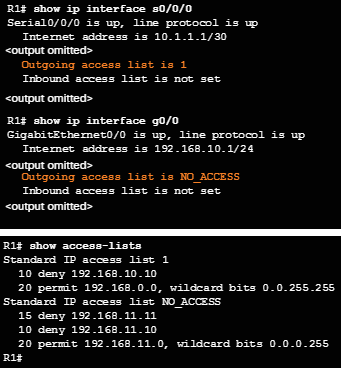 Use the show ip interface command to verify that the ACL is applied to the correct interface.
The output will display the name of the access list and the direction in which it was applied to the interface.
Use the show access-lists command to display the access-lists configured on the router.
Notice how the sequence is displayed out of order for the NO_ACCESS access list.  This will be discussed later in this section.
[Speaker Notes: 7.2 – Standard IPv4 ACLs
7.2.2 – Modify IPv4 ACLs
7.2.2.4 – Verifying ACLs]
ACL Statistics
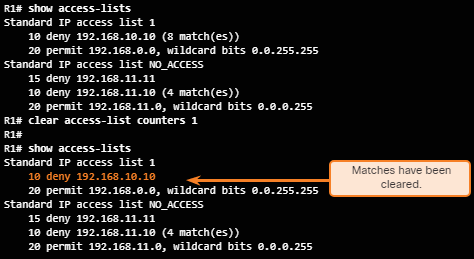 show access-lists
clear access-list counters
Recall that every ACL has an implicit deny any as the last statement.  The statistics for this implicit command will not be displayed.  However, if this command is configured manually, the results will be displayed.
[Speaker Notes: 7.2 – Standard IPv4 ACLs
7.2.2 – Modify IPv4 ACLs
7.2.2.5 – ACL Statistics]
Modify IPv4 ACLsLab – Configuring and Modifying Standard IPv4 ACLs
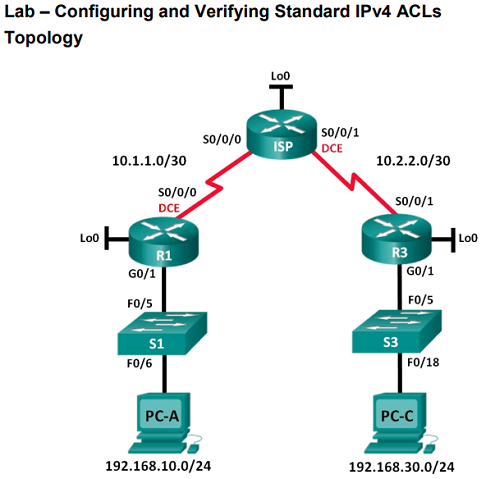 ACL that allows traffic from all hosts on the 192.168.10.0/24 network and all hosts on the 192.168.20.0/24 network to access all hosts on the 192.168.30.0/24 network.

Napište na tabuli!
[Speaker Notes: 7.2 – Standard IPv4 ACLs
7.2.2 – Modify IPv4 ACLs
7.2.2.6 – Lab – Configuring and Modifying Standard IPv4 ACLs]
The access-class Command
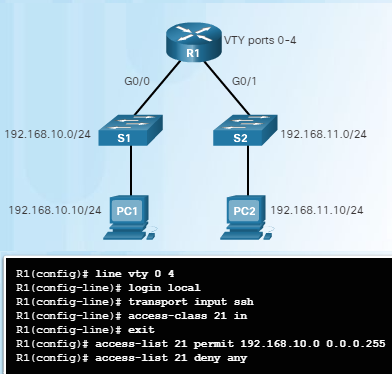 [Speaker Notes: 7.2 – Standard IPv4 ACLs
7.2.3 – Securing VTY ports with a Standard IPv4 ACL
7.2.3.1 – The access-class Command]
Verifying the VTY Port is Secured
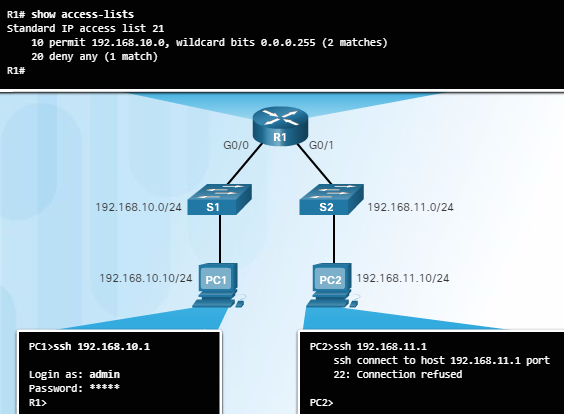 [Speaker Notes: 7.2 – Standard IPv4 ACLs
7.2.3 – Securing VTY ports with a Standard IPv4 ACL
7.2.3.2 – Verifying the VTY Port is Secured]
Securing VTY ports with a Standard IPv4 ACLLab – Configuring and Verifying VTY Restrictions
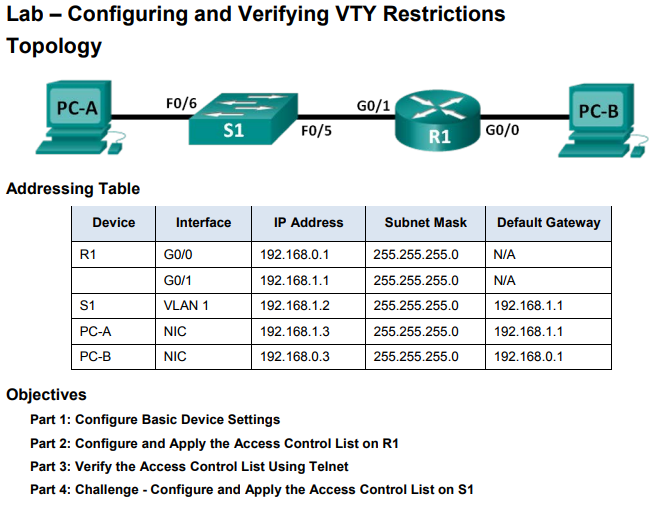 only administrator PCs have permission to telnet or SSH into the router.
[Speaker Notes: 7.2 – Standard IPv4 ACLs
7.2.3 – Securing VTY ports with a Standard IPv4 ACL
7.2.3.4 – Lab - Configuring and Verifying VTY Restrictions]
Příklad reálného filtru
Příklady na závěr
R1(config)#access-list 10 deny 172.16.16.0   0.0.3.255

R2(config)#access-list 10 deny 172.16.16.0   0.0.7.255

R3(config)#access-list 10 deny 172.16.32.0   0.0.15.255

R4(config)#access-list 10 deny 172.16.64.0   0.0.63.255

R5(config)#access-list 10 deny 192.168.160.0  0.0.31.255